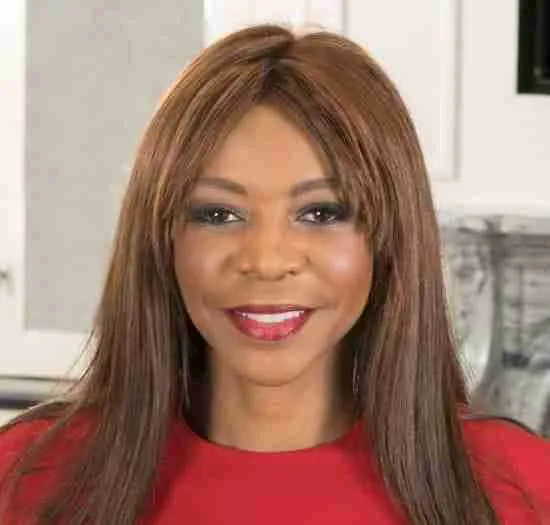 Watch Dambisa Moyo: The Trouble with Democracy

A pre-eminent thinker, who influences key-decision makers in strategic investment and public policy and is respected for her unique perspectives, her balance of contrarian thinking with measured judgement, and her ability to turn economic insight into investible ideas

Co-principal of Versaca Investments – a family office, focused on growth investing globally

Served on a number of global corporate boards including 3M Corporation, Chevron and Conde Nast

Author of 5 books, 4 of which are  New York Times best sellers and her most recent, How Boards Work And How They Can Work Better in a Chaotic World ranked #5 on the Wall Street Journal best business book list in 2021

Named to the list of Time Magazine’s 100 Most Influential People in the World and has published in the Financial Times, WSJ and Harvard Business Review 

Sample Keynote Topics: 
Global Shifts in Economics
Politics & Business: What’s It Going To Take To Be Successful?
Emerging, Frontier and Global Markets: Investments and the Shape of the Future
DR. DAMBISA MOYO
Global Economist
Fee Pending
*Client is responsible for ground transportation in event city, hotel accommodations and incidentals 
for up to two nights
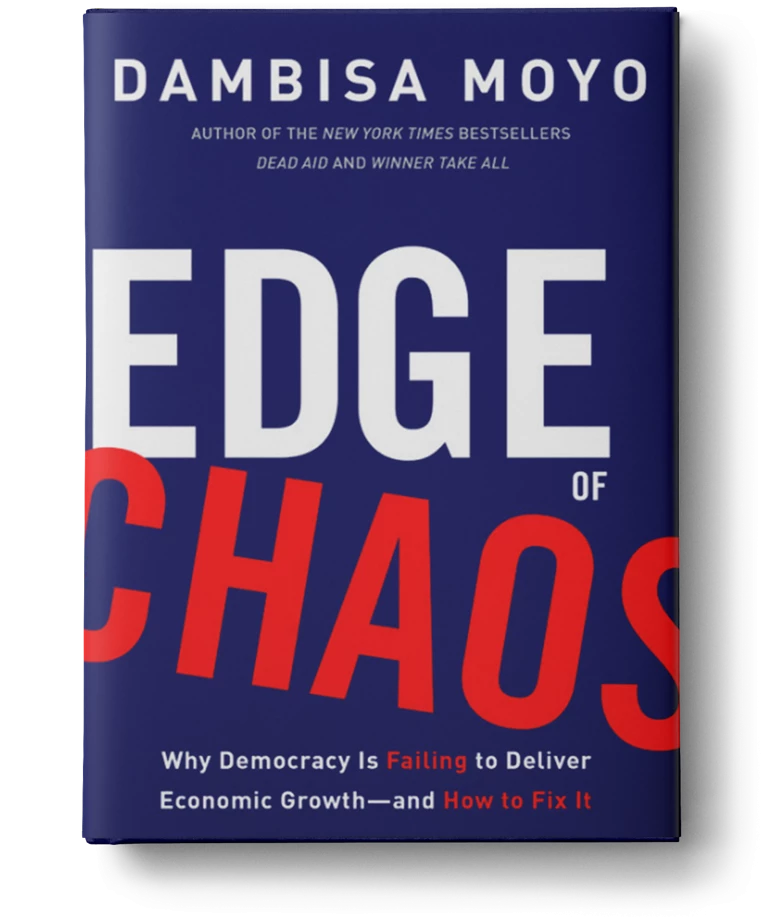 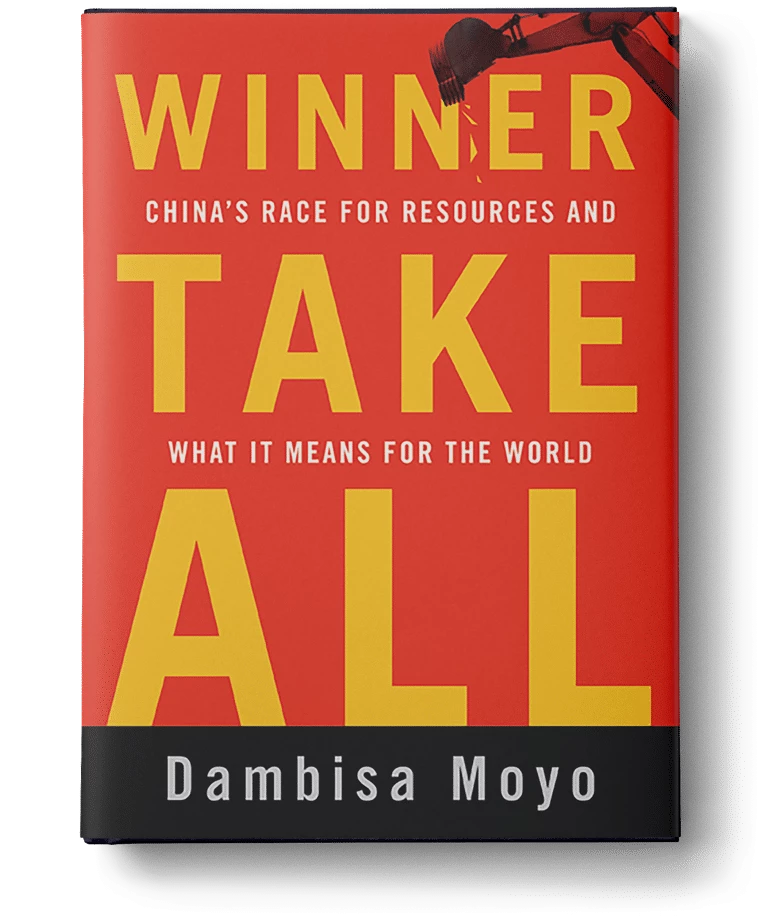 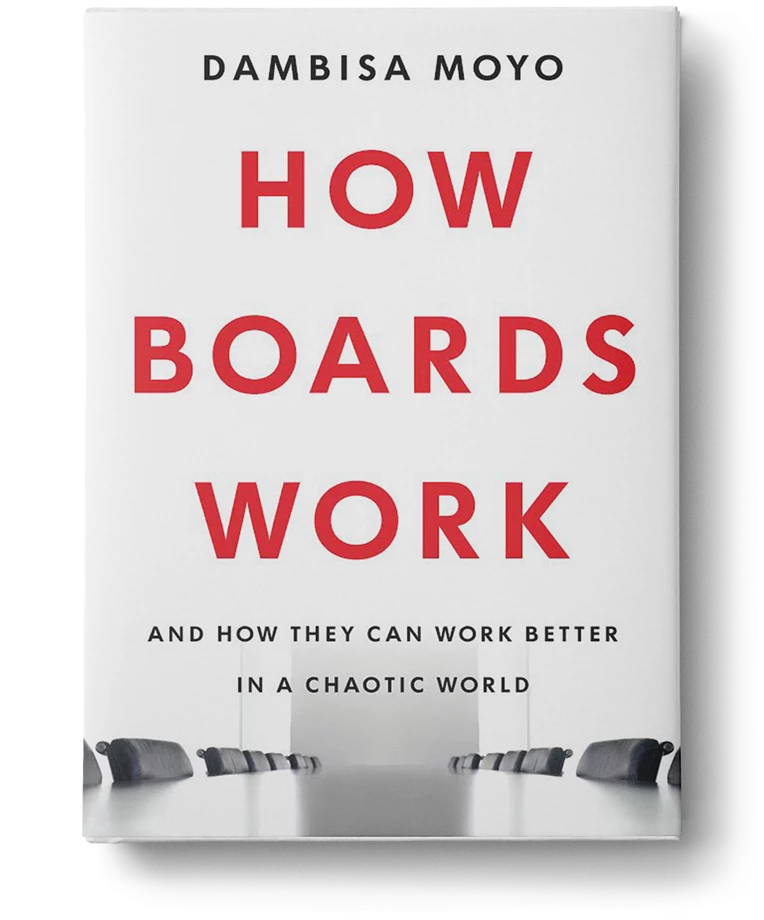 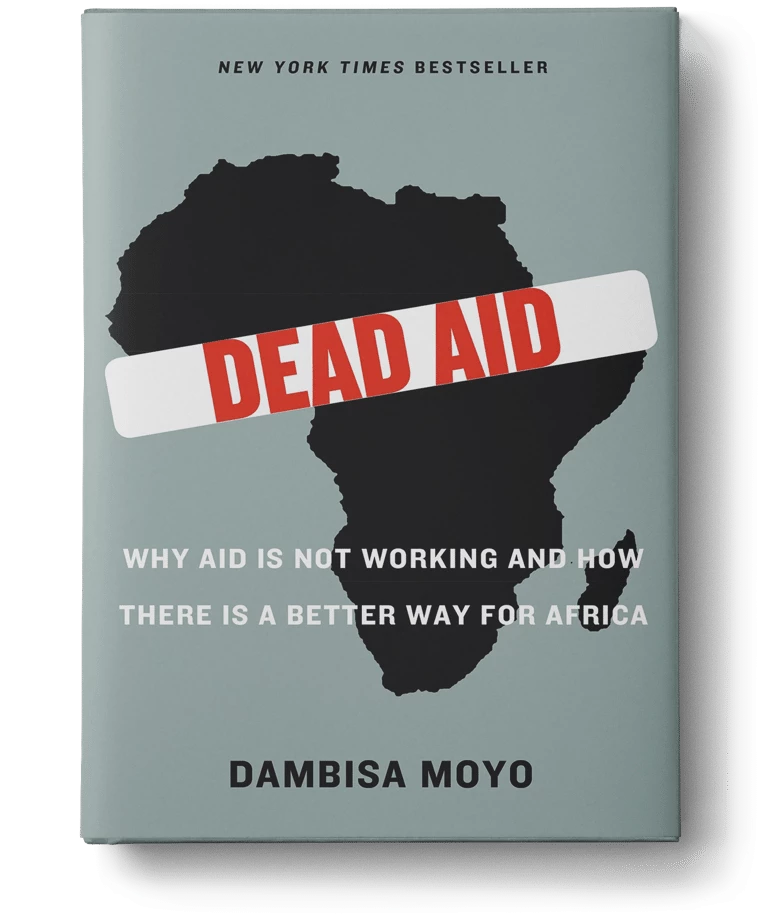 1